Despre îngeri
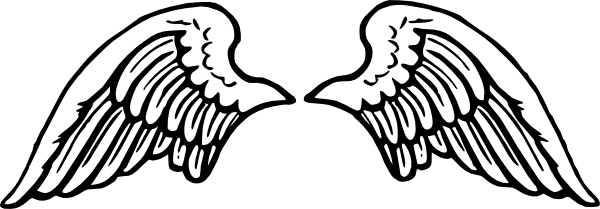 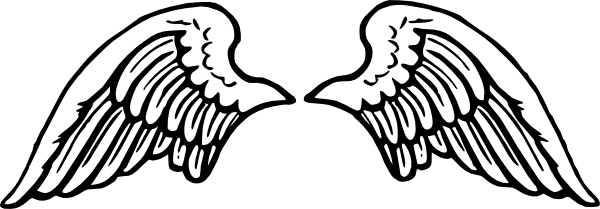 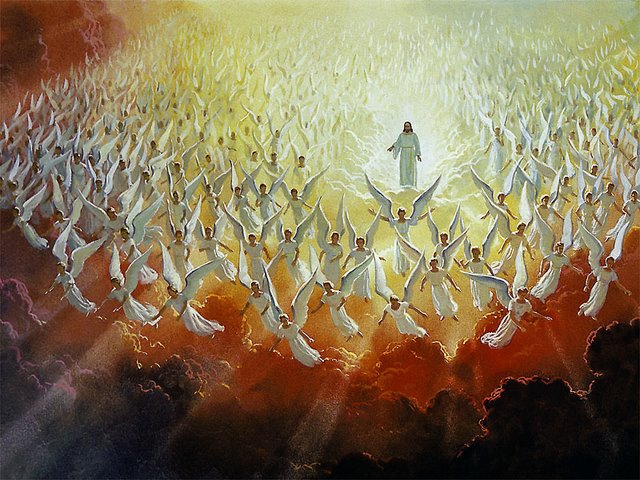 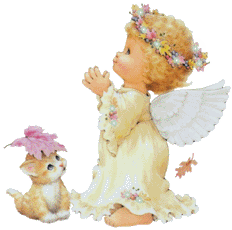 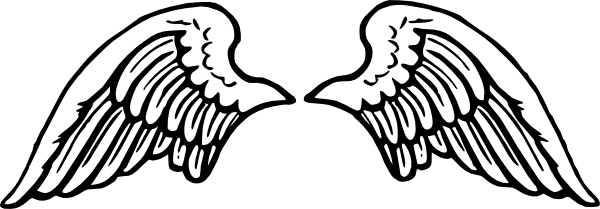 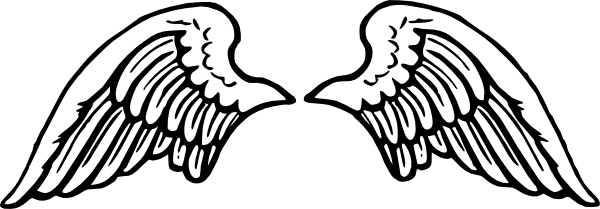 În afară de lumea văzută, Dumnezeu a făcut şi o mulţime de duhuri pe care le numim: ÎNGERI.
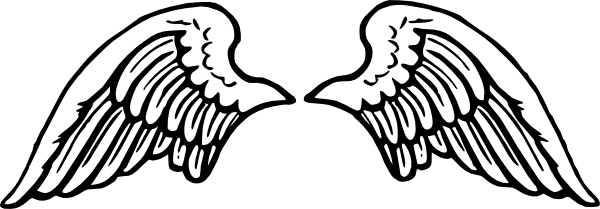 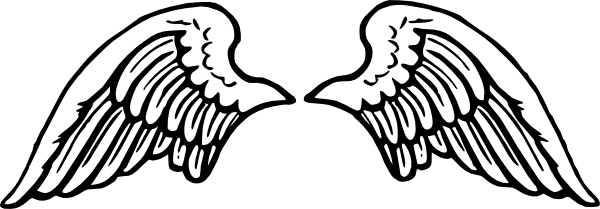 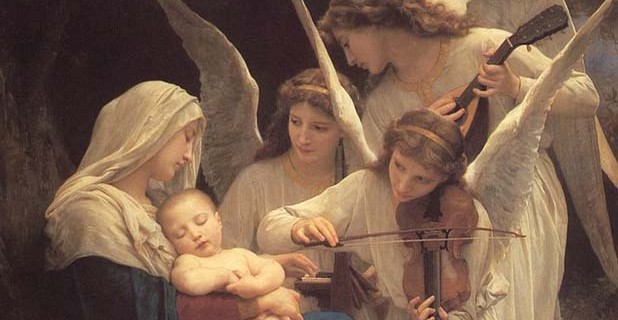 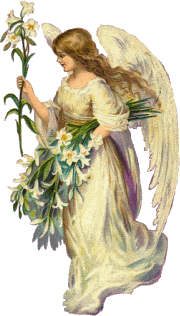 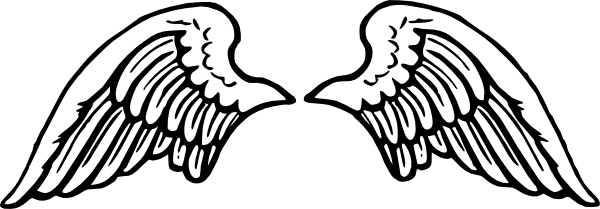 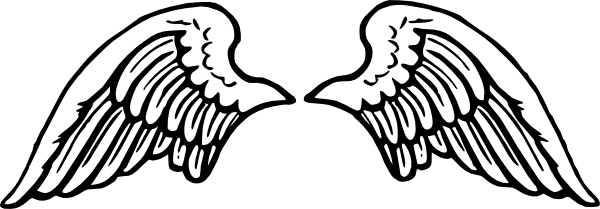 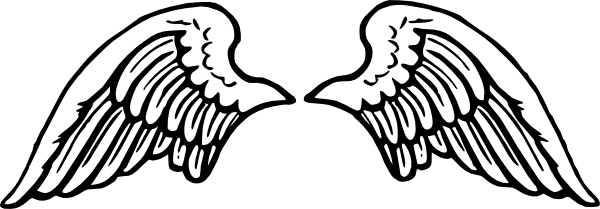 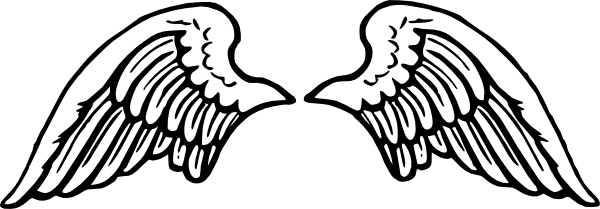 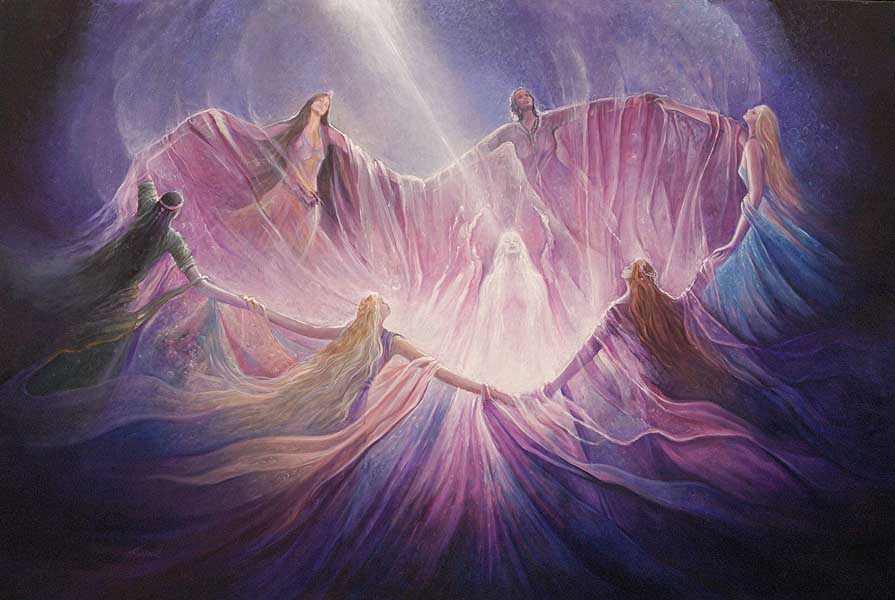 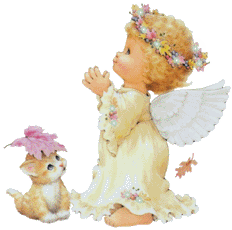 Când i-a făcut Dumnezeu, toţi 
îngerii erau buni şi fericiţi.
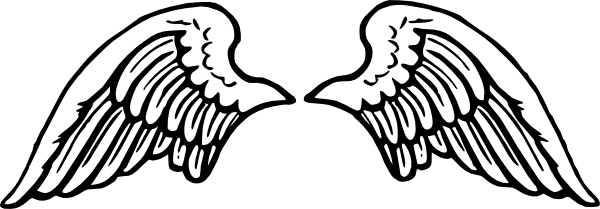 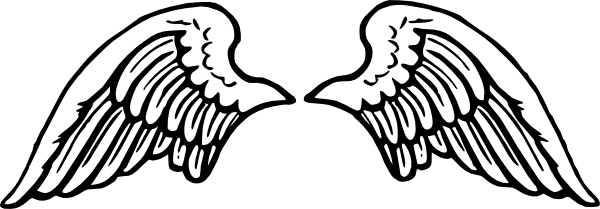 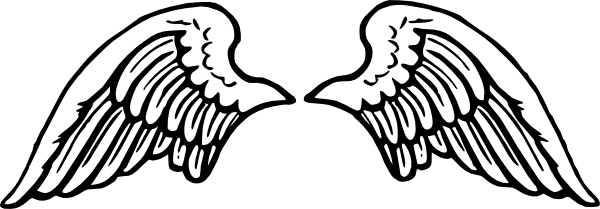 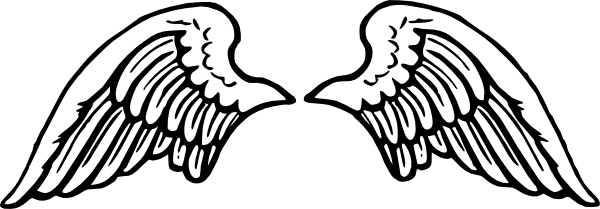 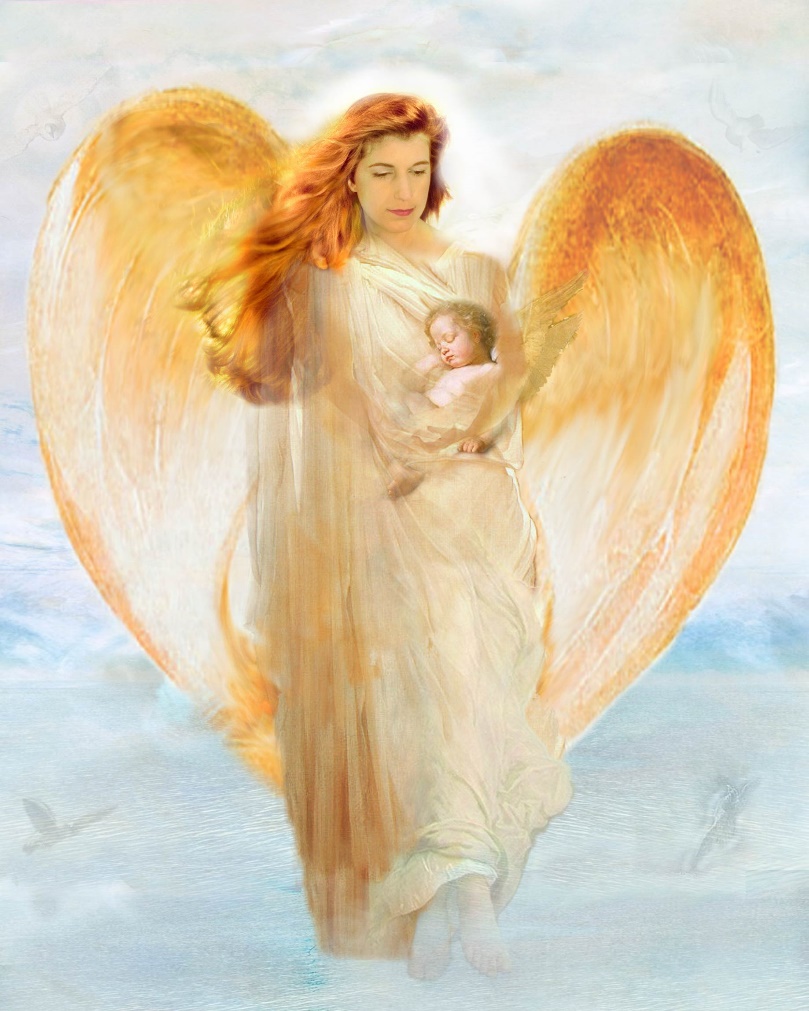 Însă nu toţi îngerii au rămas buni şi fericiţi.
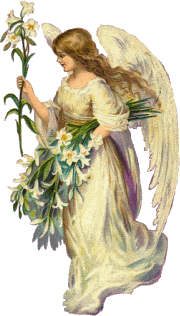 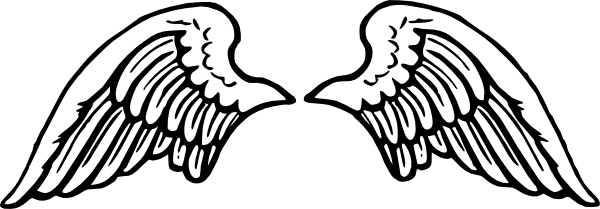 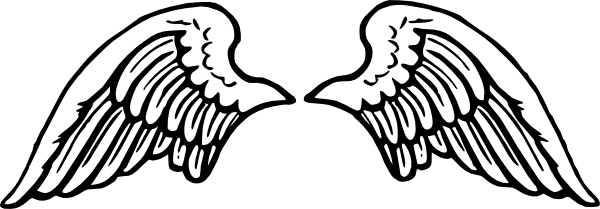 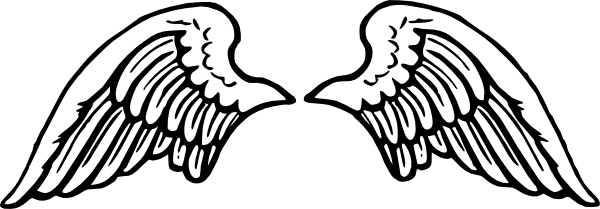 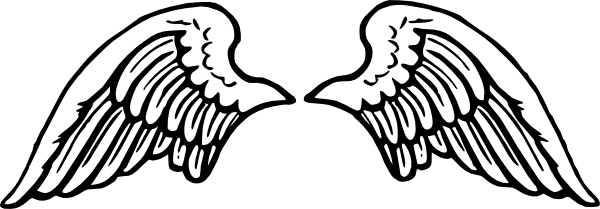 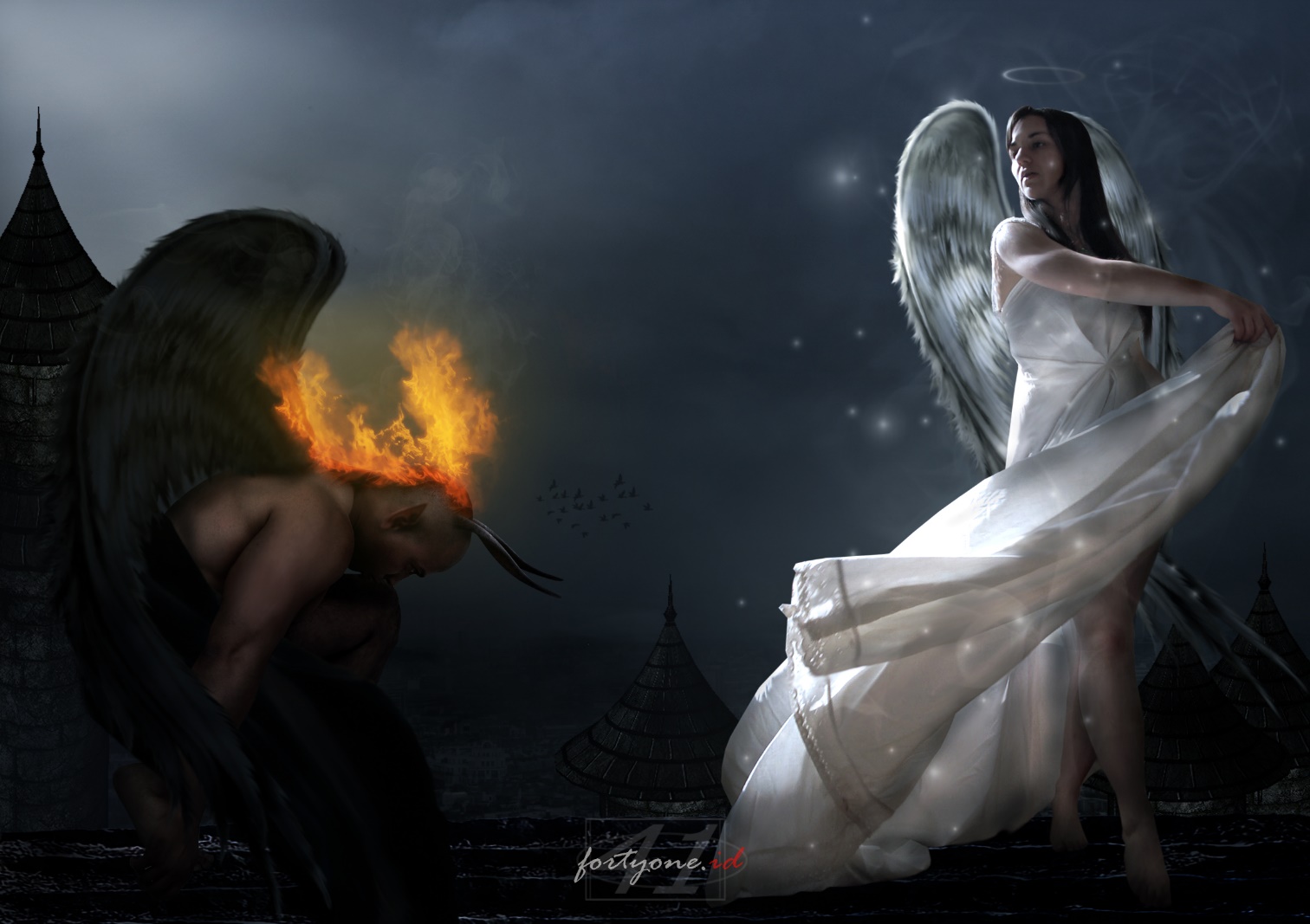 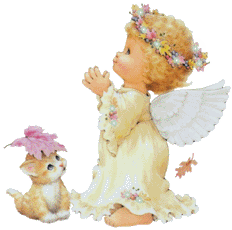 Mulţi au păcătuit
şi de aceea
au fost aruncaţi în IAD.
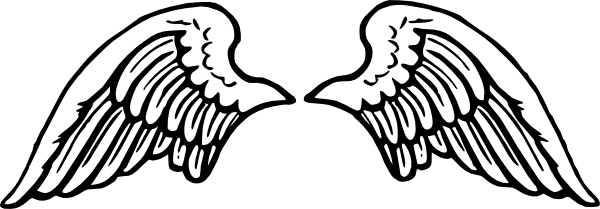 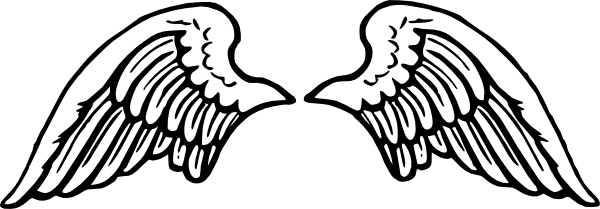 Îngerii care au păcătuit se numesc 
diavoli sau 
duhuri necurate.
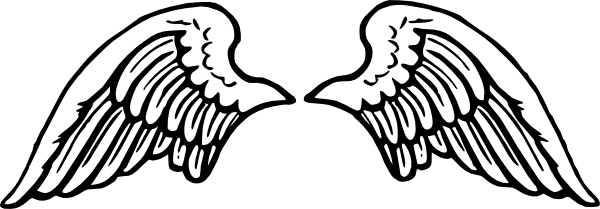 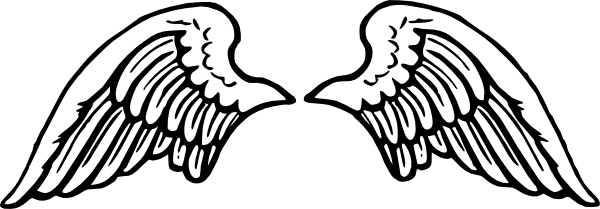 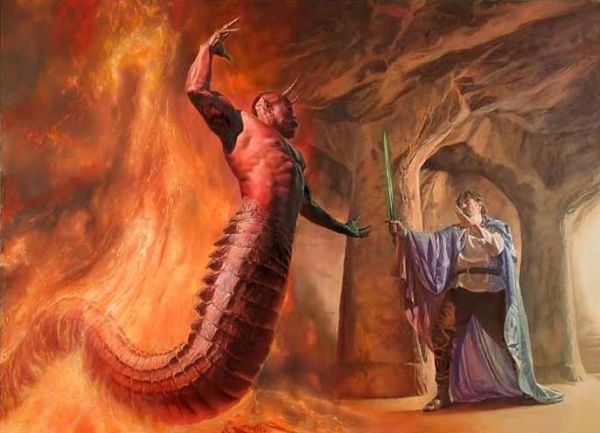 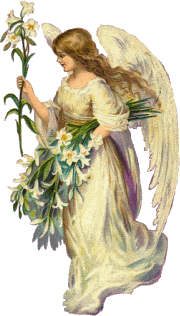 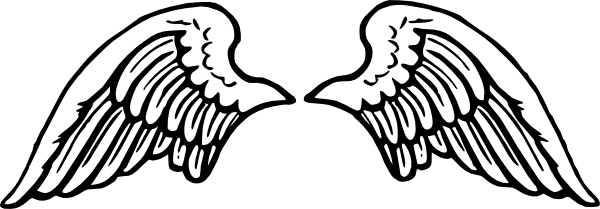 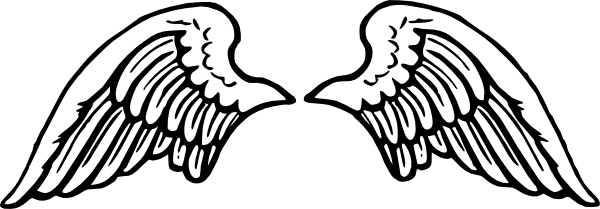 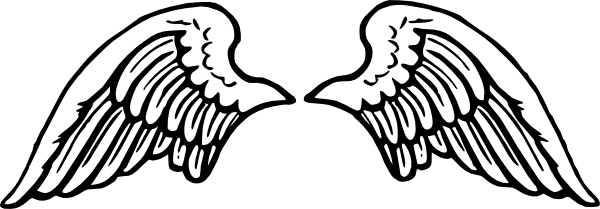 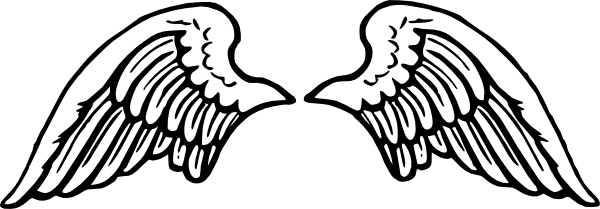 Îngerii care ne păzesc pe noi se numesc îngeri păzitori
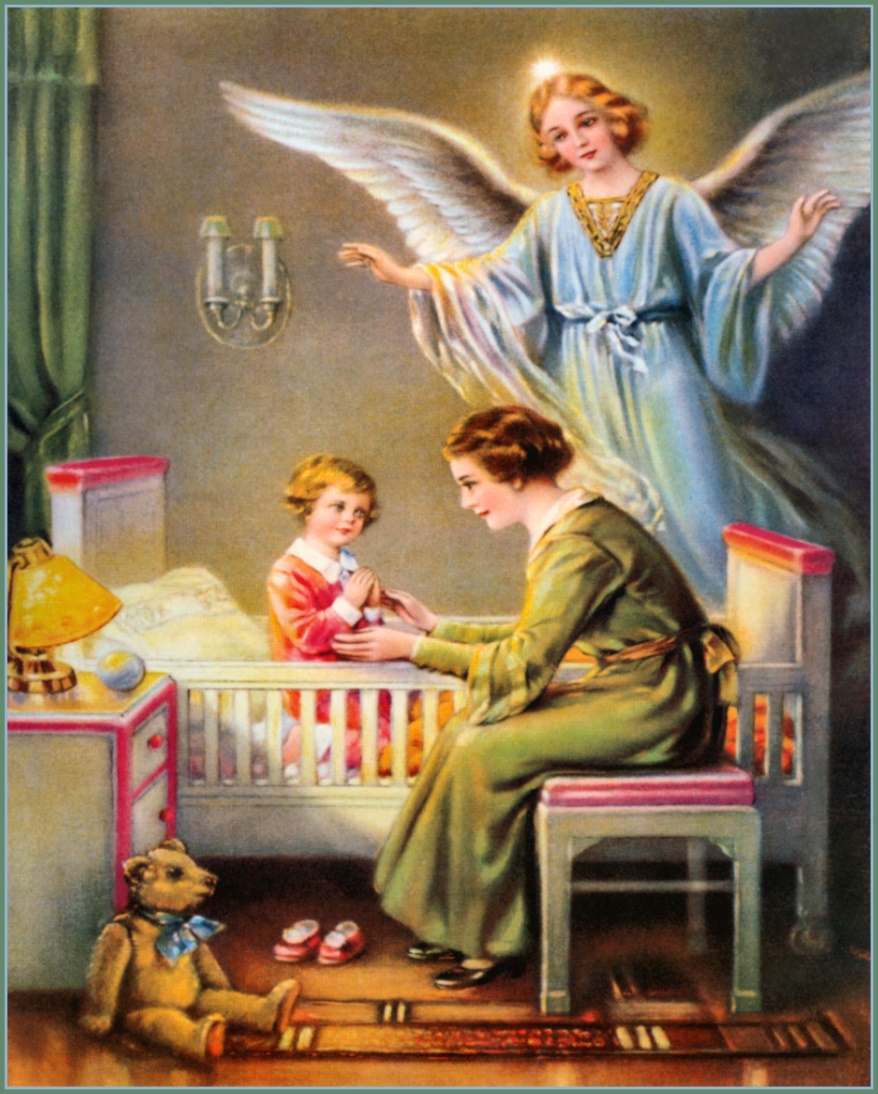 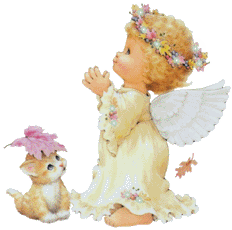 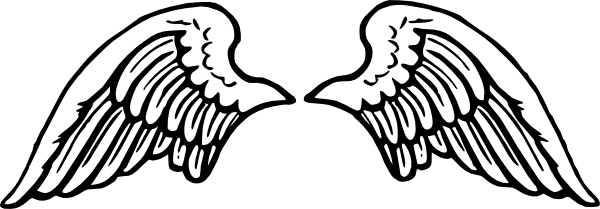 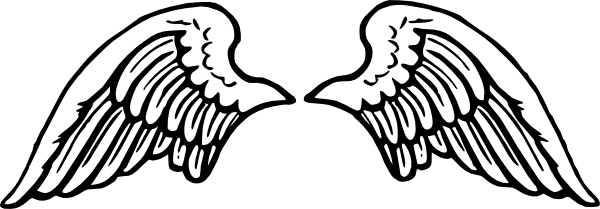 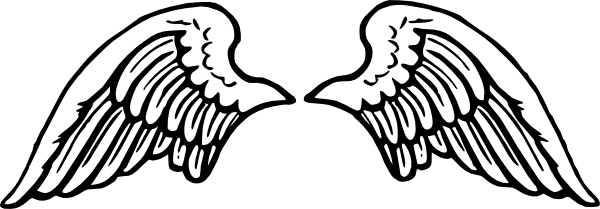 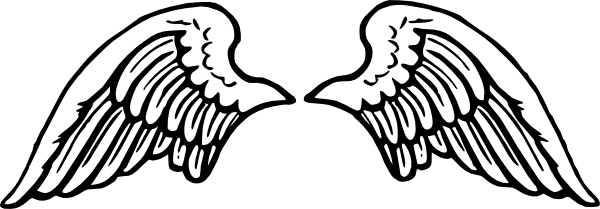 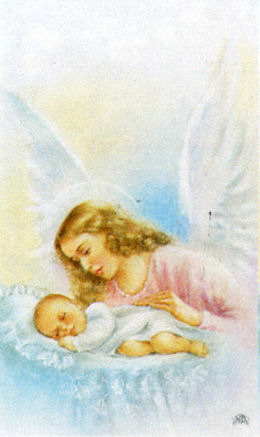 Fiecare om primeşte un astfel de înger încă din prima clipă a vieţii.
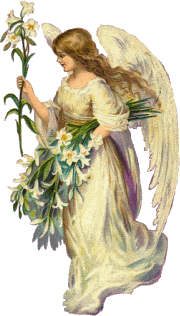 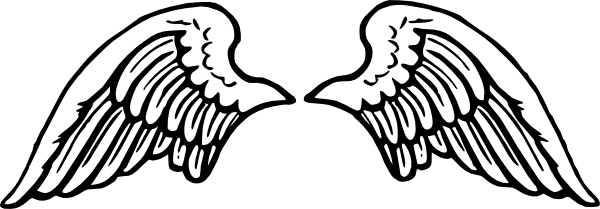 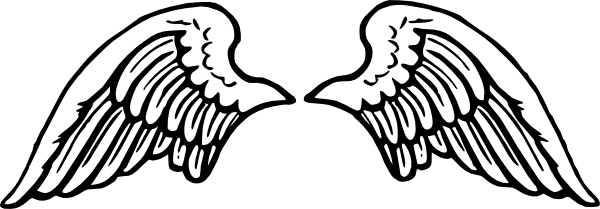 El ne veghează  şi ne ocroteşte mereu, chiar dacă noi nu-l vedem
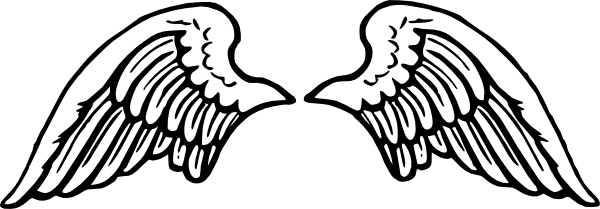 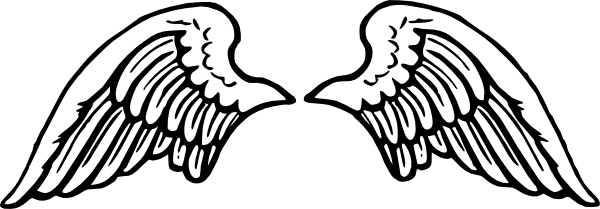 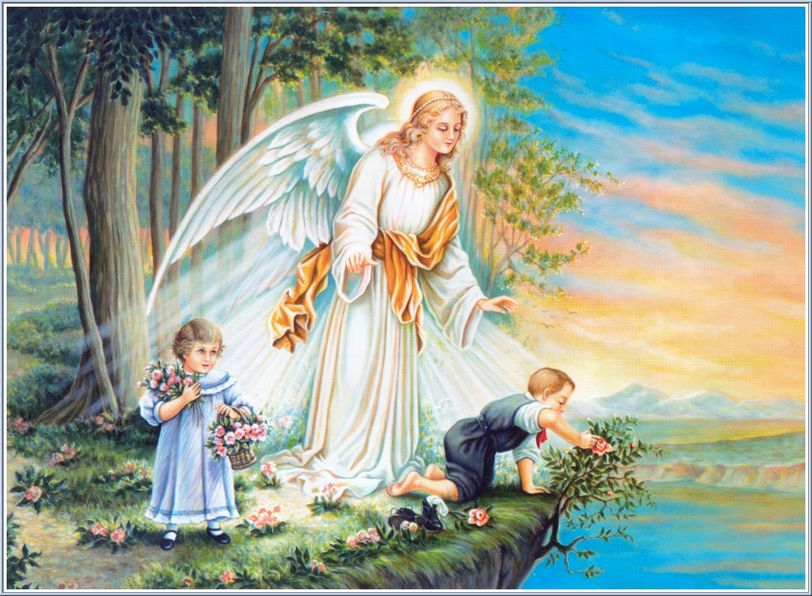 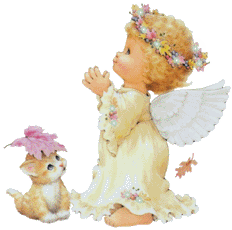 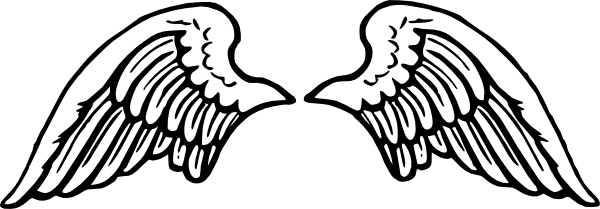 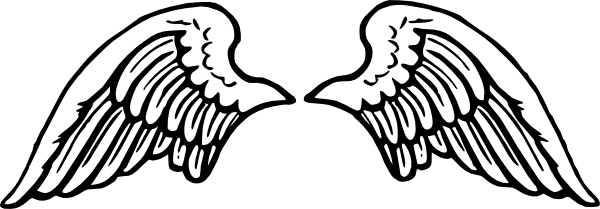 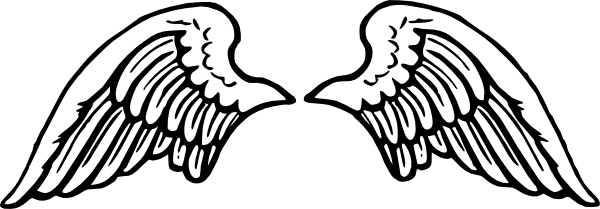 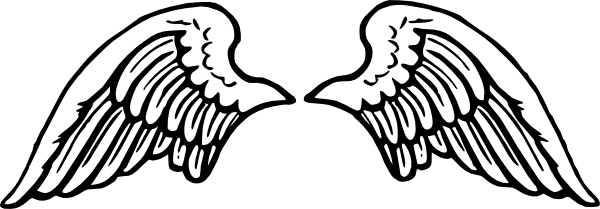 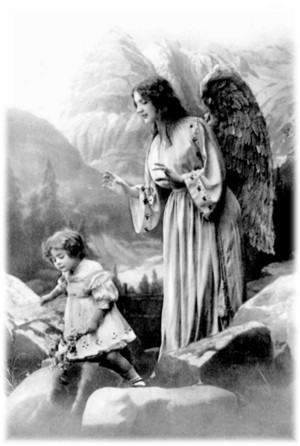 Ori de câte ori suntem în pericol el ne ajută, îndemându-ne mereu să facem binele.
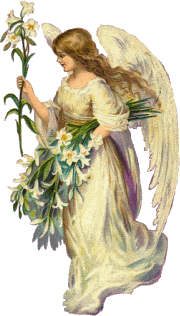 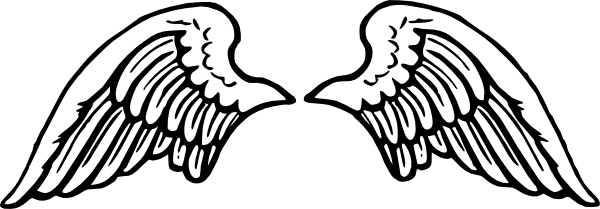 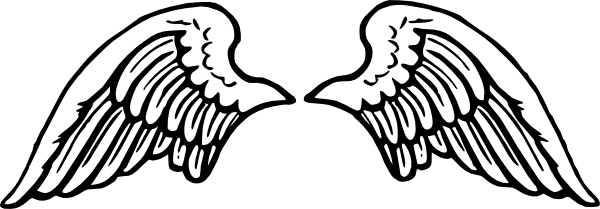 În ceasul morţii ei ne vor conduce sufletul în faţa lui Dumnezeu.
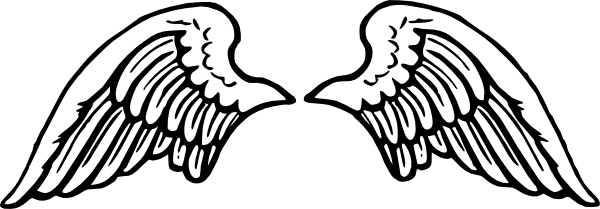 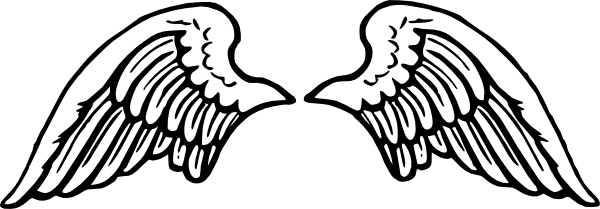 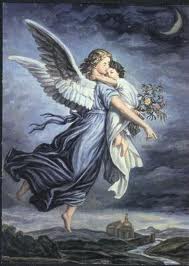 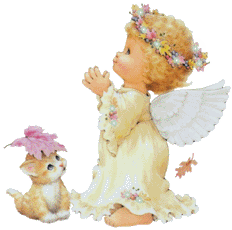 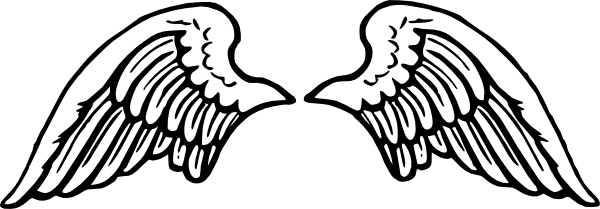 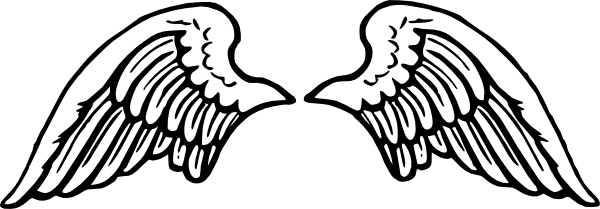 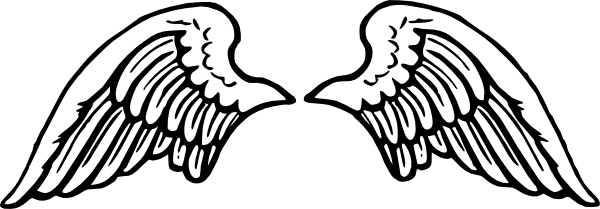 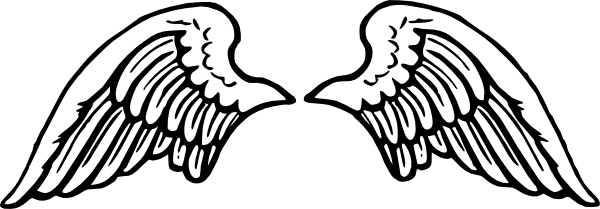 Unii îngeri fac cunoscute oamenilor mesajele lui Dumnezeu.
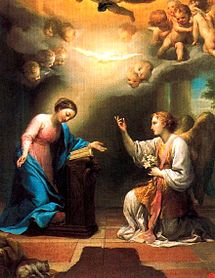 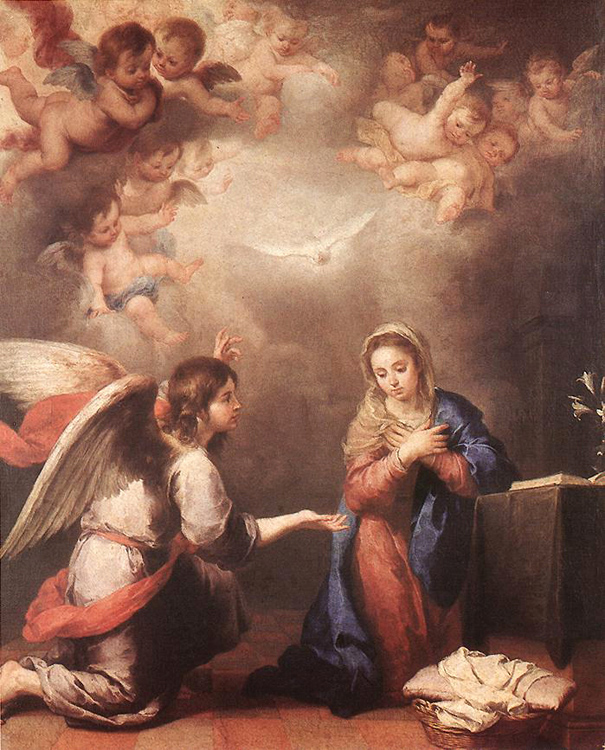 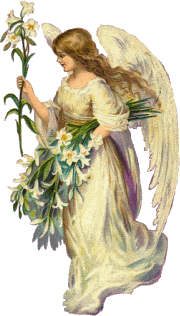 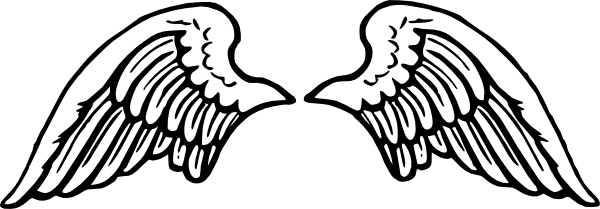 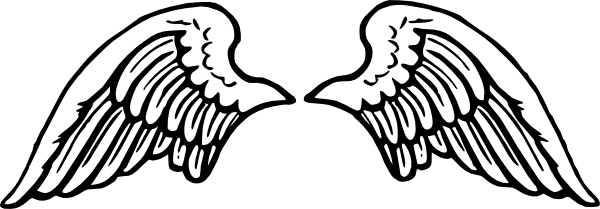 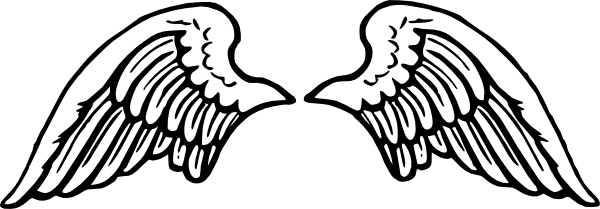 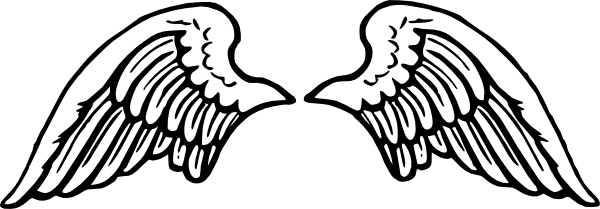 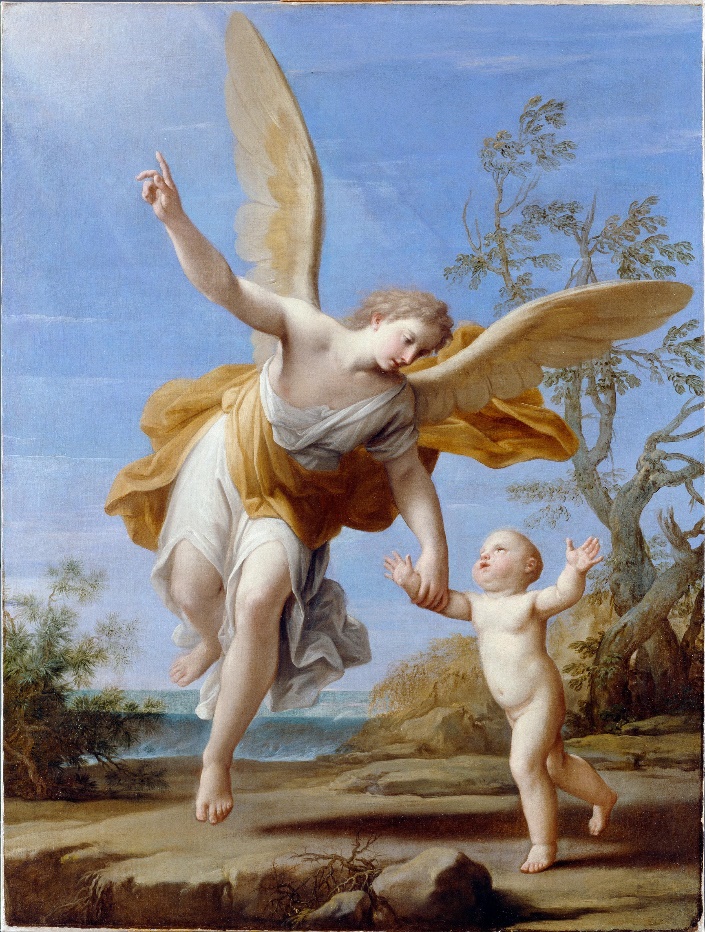 Noi toţi trebuie să ne rugăm mereu îngerului nostru păzitor, ascultând de glasul lui şi mulţumindu-i că are grijă de noi.
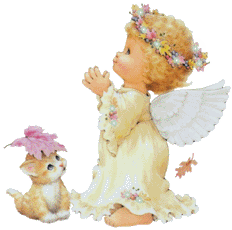 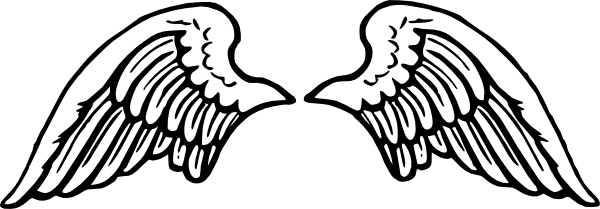 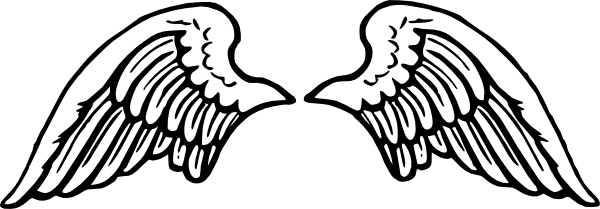 Îngere al lui Dumnezeu care eşti păzitorul meu luminează-mă astăzi (în această noapte) păzeşte-mă, povăţuieşte-mă şi ocârmuieşte-mă pe mine, care sunt încredinţat ţie prin mila lui Dumnezeu. Amin.
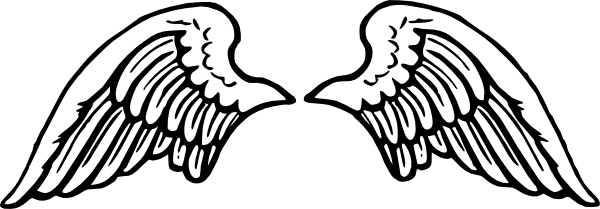 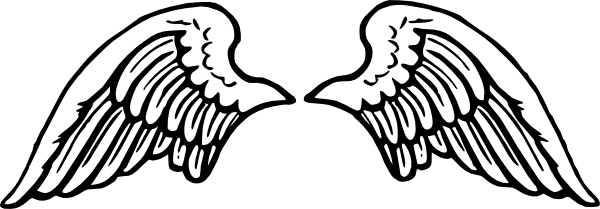 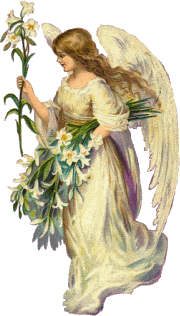 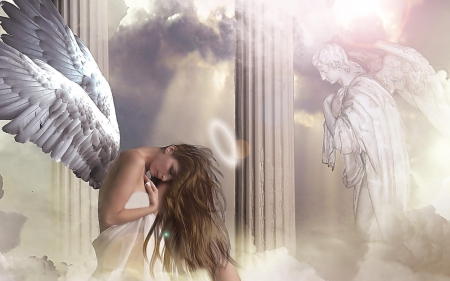 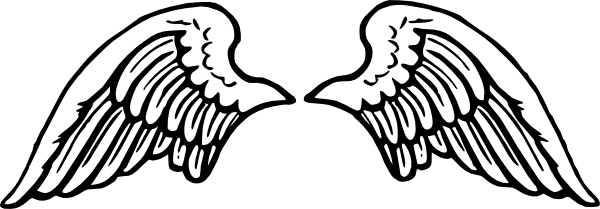 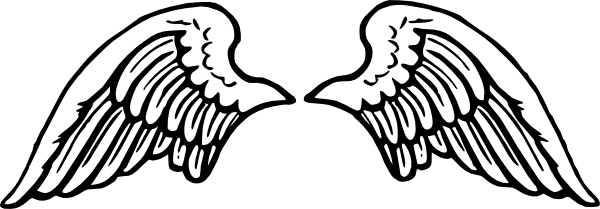 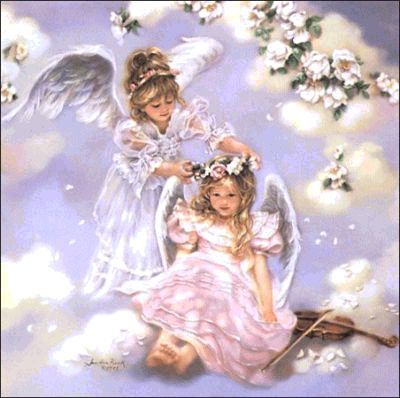 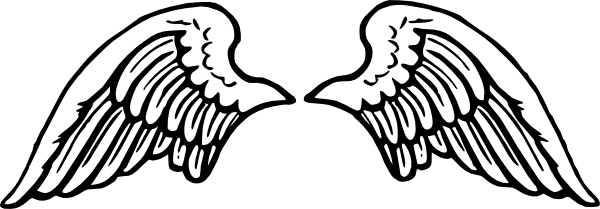 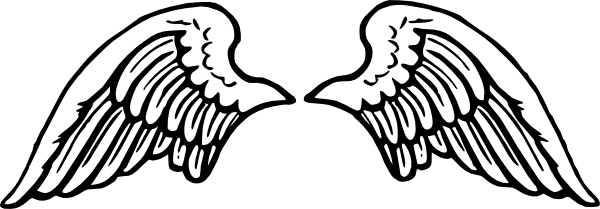 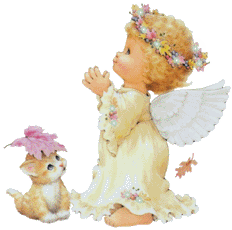 Sau o altă rugăciune pe
 care o stim cu toti :
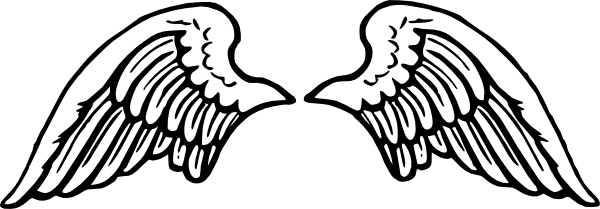 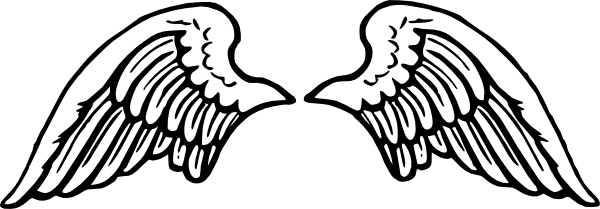 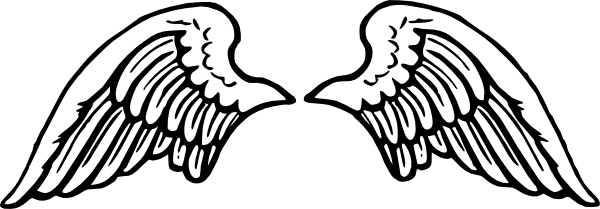 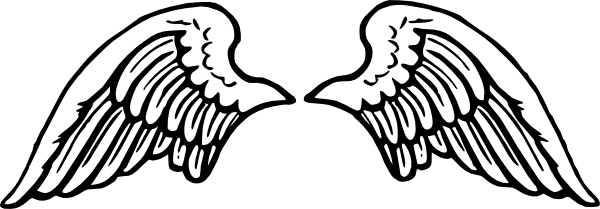 Inger, ingerasul meu,Ce mi te-a dat Dumnezeu,Totdeauna fii cu mineSi ma-nvata sa fac bine!Eu sunt mic - tu fa-ma mare;Eu sunt slab - tu fa-ma tare;In tot locul ma-nsotesteSi de rele ma fereste!
Doamne, ingerasul Tau Fie pazitorul meuSa ma apere mereuDe ispita celui rau!Doamne, ingerul ce-mi daiM-ajute s-ajung in rai:Mantuirea s-o primescLanga Tine, Domn Ceresc!Amin!
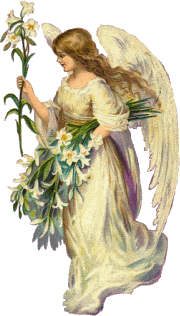 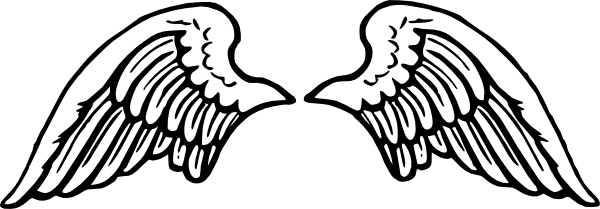 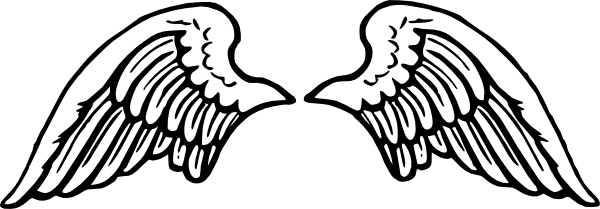 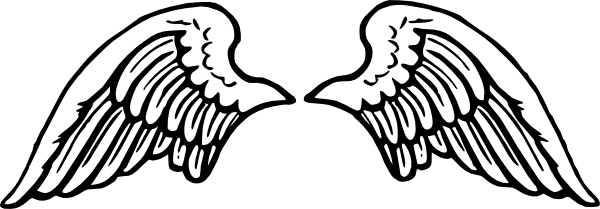 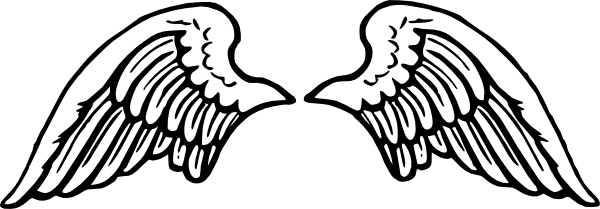 Multumesc pentru atentie 
si răbdare
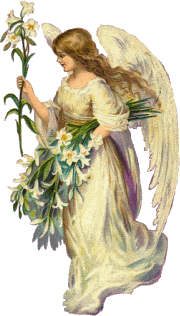 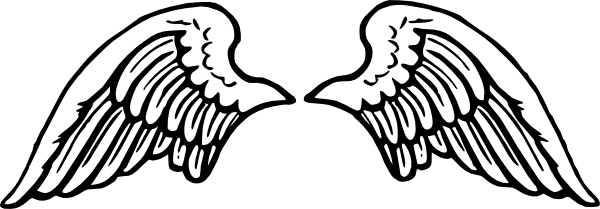 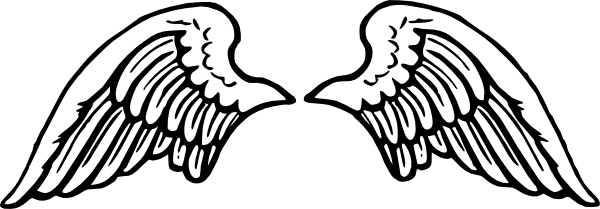